LINGKUNGAN TURUT MENGEMBANGKAN DIRIKU SEBAGAI PEREMPUAN ATAU LAKI-LAKI
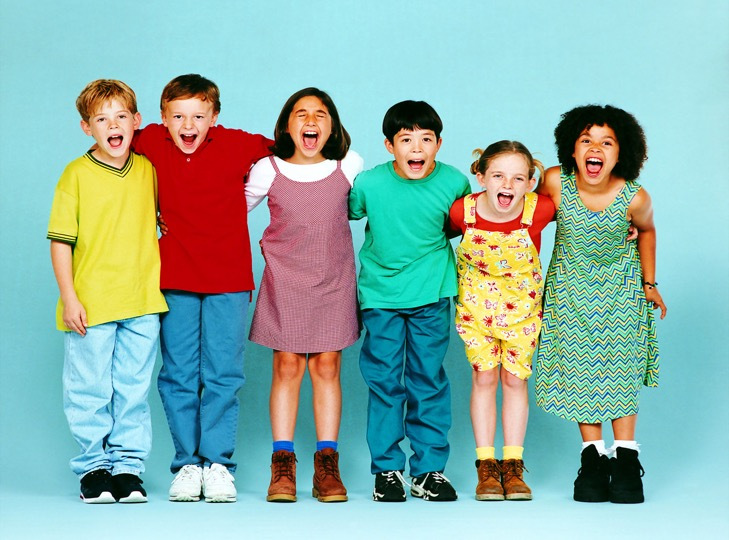 MENGAPA ALAM PENTING BAGI KEHIDUPAN KITA ?
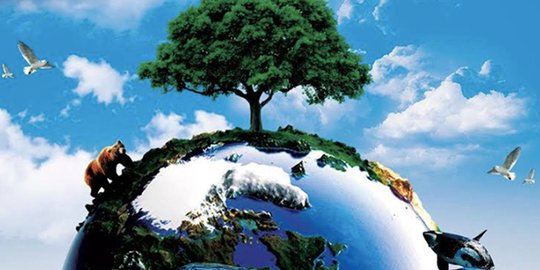 Alasan :
Alam memenuhi semua kebutuhan kita, mulai dari kebutuhan pokok yaitu makanan dan minuman juga kebutuhan yang lain, misalnya : air untuk mandi/mencuci, bahan untuk membuat pakaian, bahan bangunan, dan lain-lain.
Lingkungan/ alam juga mempengaruhi kebiasaan dan karakter kita. Manusia tidak dapat lepas dari pengaruh lingkungan karena lingkungan selalu tersedia di sekitarnya.
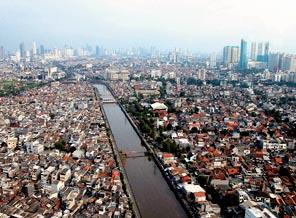 lingkungan adalah semua tempat dimana kita berada.
Lingkungan ada bermacam-macam, yaitu lingkungan sekolah, rumah, alam, pedesaan, perkotaan, pantai dan lain-lain.
Lingkungan di mana kita tinggal diciptakan Allah untuk manusia dan untuk dimanfaatkan dengan sebaik-baiknya oleh manusia. 
Lingkungan tempat kita tinggal sangat mempengaruhi perkembangan karakter dan kebiasaan/perilaku kita.
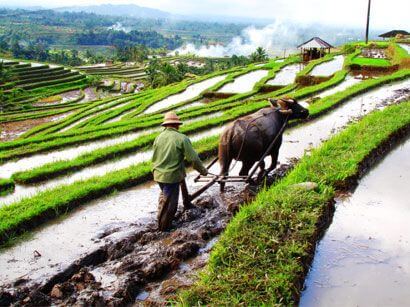 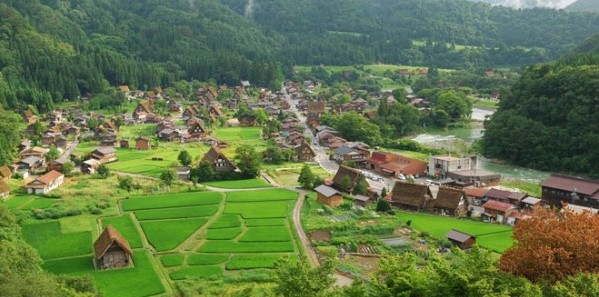 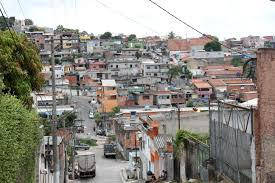 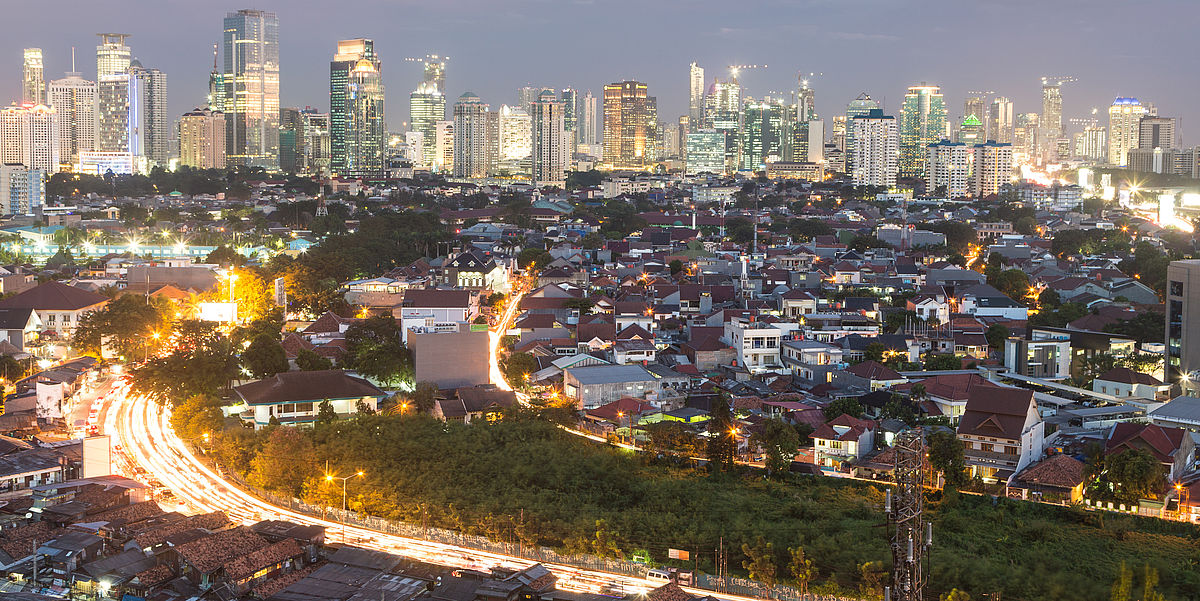 Ciri umum lingkungan :
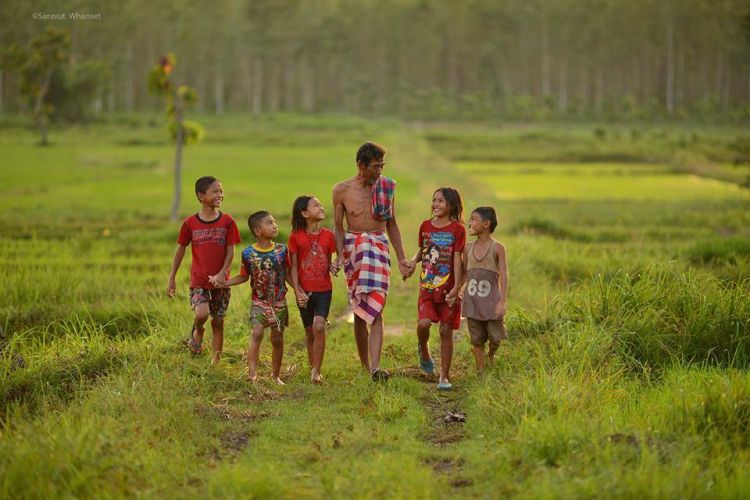 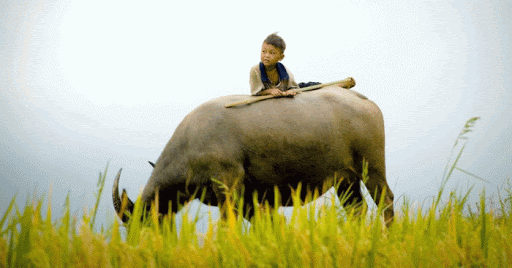 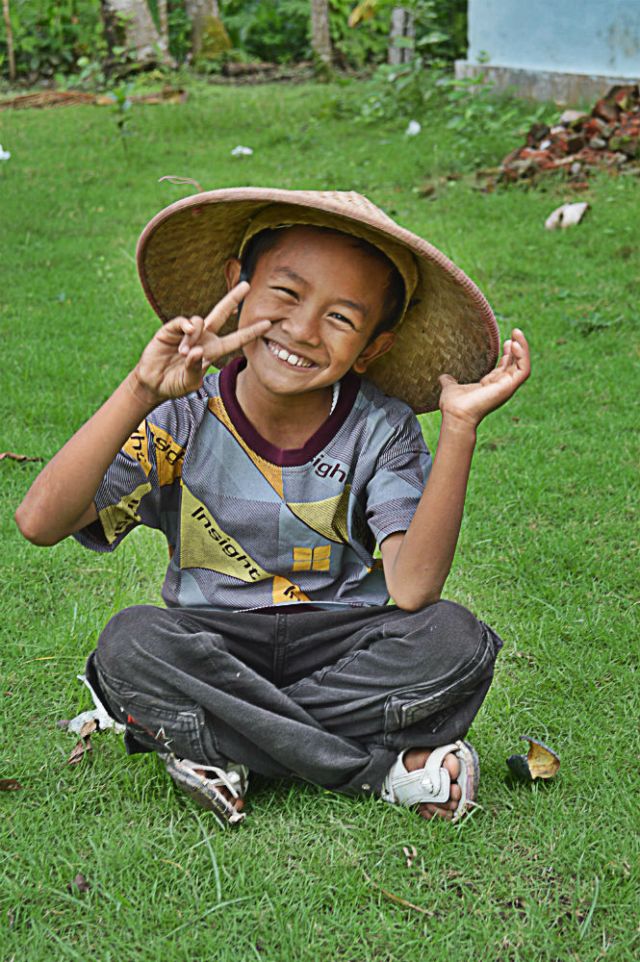 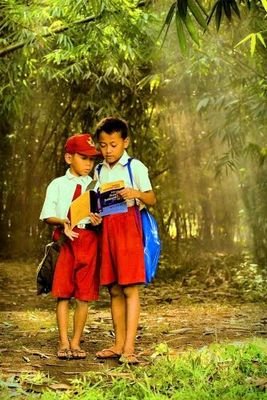 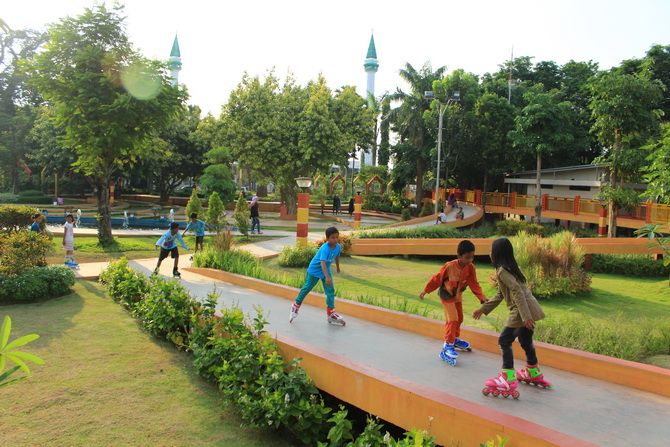 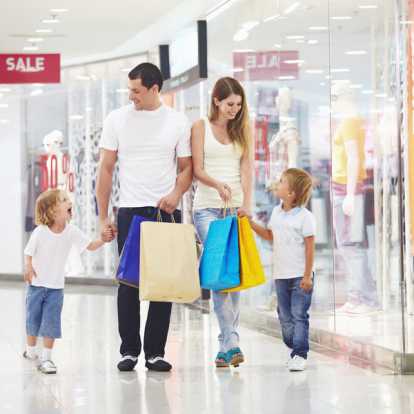 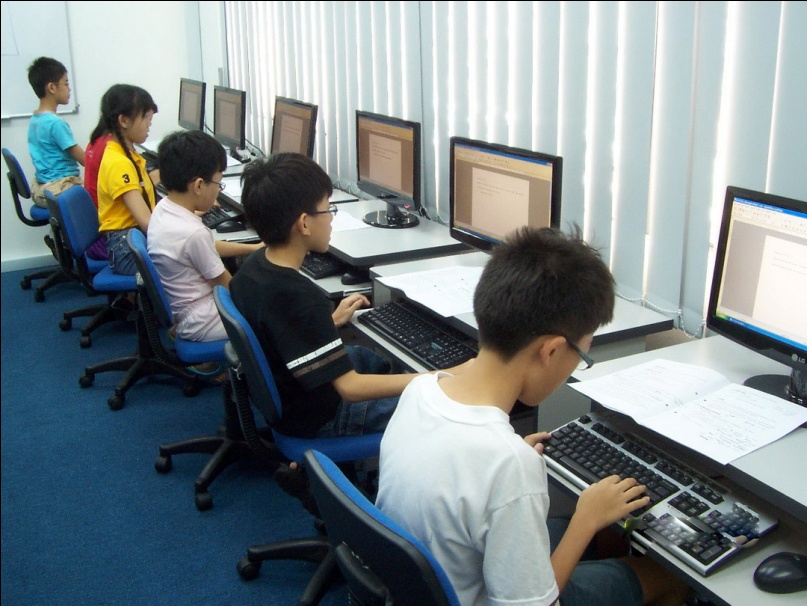 Ciri-ciri umum orang yang tinggal di :
PENTING !!!
Lingkungan keluarga adalah lingkungan UTAMA dan PERTAMA dan yang paling PENTING dalam perkembangan diri kita 
KELUARGA sangat mempengaruhi karakter dan perilaku kita.
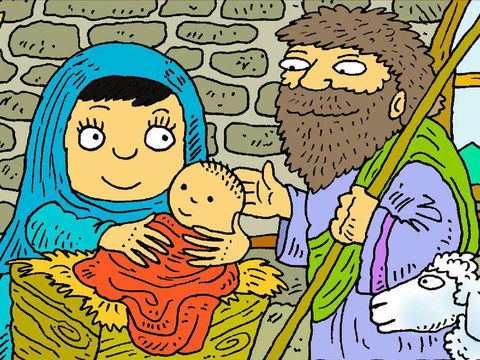 Yesus adalah Anak Allah yang datang ke dalam dunia menjadi manusia, sama seperti kita. Ia dilahirkan sebagai manusia di dalam sebuah keluarga. Oleh karena itu, Yesus mengikuti tradisi hidup orang tua-Nya atau suku bangsa serta tradisi agama-Nya.
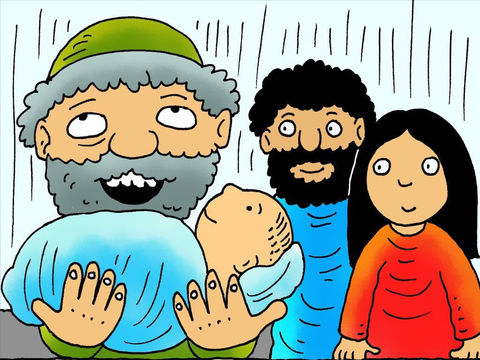 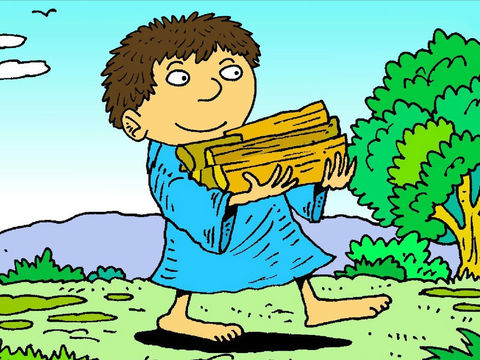 Yesus tumbuh dan berkembang menjadi anak yang cerdas berkat asuhan Bunda Maria. 
Yesus pun banyak belajar dari pekerjaan bapak-Nya sehingga ia tumbuh dan berkembang menjadi pribadi yang terampil dan bertanggungjawab. 
Sebagaimana orang Yahudi pada umumnya, Yesus bersama orangtua-Nya hidup dalam tradisi keagamaan Yahudi.
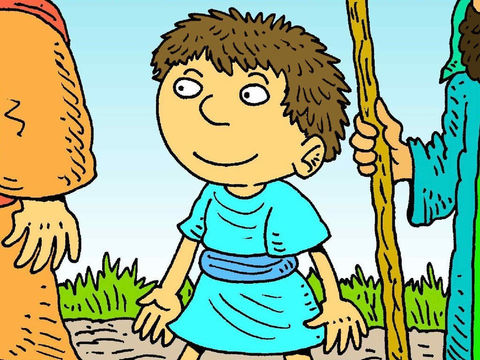 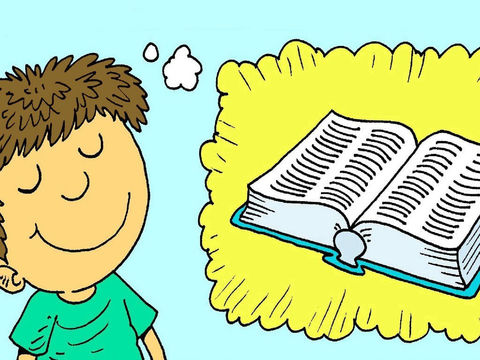 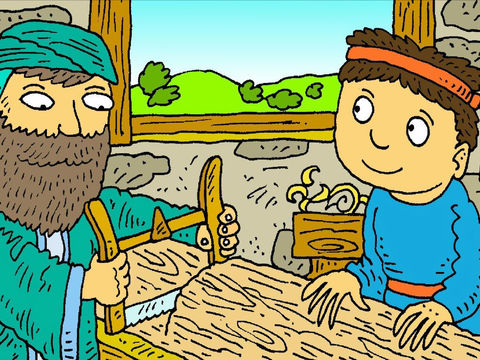 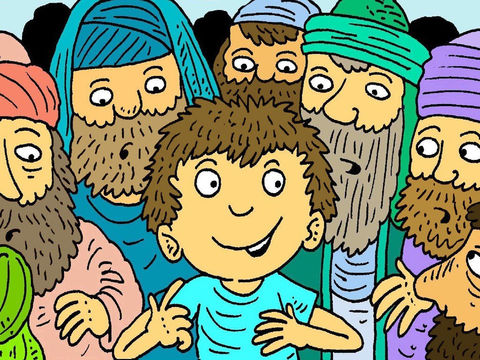